New Episode Development
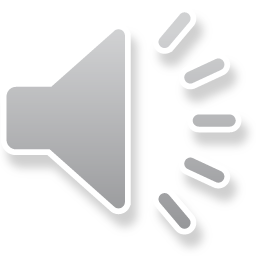 Module 3: EQIP Episodes
[Speaker Notes: Welcome back to the EQIP curriculum! Today we will be focusing on new episode development within the Episode Quality Improvement Program.]
What is Episode Development?
Episode development is the chance for participants to recommend or request new episodes to be included in the upcoming performance year
The EQIP team and the HSCRC value input from all EQIP participants and stakeholders
Episode development allows for participants to help shape the EQIP program to best support their practice and care transformation efforts across the state 

There are two types of episode development:
Net New Episode Requests: 
Requesting the creation and development of brand new episodes by the selected grouper
Finalized Episode Requests:
Adding additional episodes that have been completely developed and finalized by the selected grouper
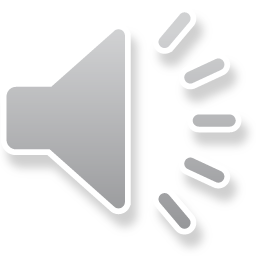 [Speaker Notes: Net new episode requests consist of episodes that are not included within the grouper 

Finalized episode requests are episodes that are currently avaible with the grouper but have not been included in previous performance years]
What is the Process?
Net New Episode Requests
During the post enrollment period, EQIP participants can request for brand new episodes to be developed for episode selection for the upcoming enrollment period 
Participants will share their new episode development requests with the EQIP team 
The EQIP team, HSCRC, and the grouper will determine if the requested episodes can be developed and if they will move forward as an option for episode selection
Finalized Episode Requests
During the pre-enrollment period, the EQIP team will share all the episodes that the grouper currently has available 
Participants will share their episode requests with the EQIP team 
The EQIP team and HSCRC will determine which episodes will move forward as an option for episode selection
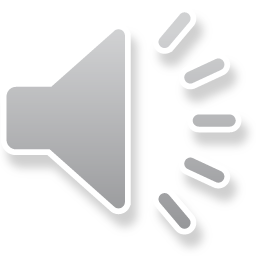 Want to Learn More?
Visit the full EQIP Curriculum to explore comprehensive learning modules and deepen your understanding of Maryland’s Episode Quality Improvement Program (EQIP).
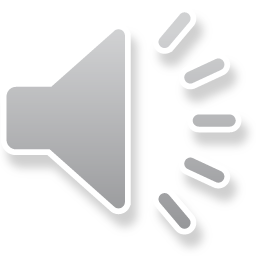 [Speaker Notes: We hope this video helped you understand new episode development a bit more! And if you want to learn more about EQIP, visit the full EQIP curriculum to explore comprehensive learning modules to deepen your understanding of Marylands Episode Quality improvement program.]